Método de Bisección
Método de Bisección
Este método , que se utiliza para resolver ecuaciones de una variable, está basado en el “Teorema de los Valores Intermedios” (TVM), en el cual se establece que toda función continua f, en un intervalo cerrado [a, b], toma todos los valores que se hallan entre f(a) y f(b), de tal forma que la ecuación f(x)=0 tiene una sola raíz que verifica f(a).f(b)<0.
Método de Bisección
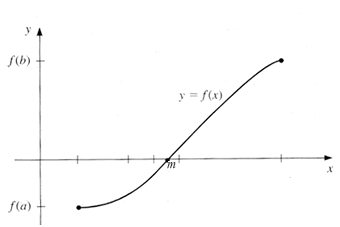 Para que cumpla el método de bisección es requerido que f(a) y f(b) tengan, signos opuestos como se ve en la gráfica de ejemplo
Método de Bisección
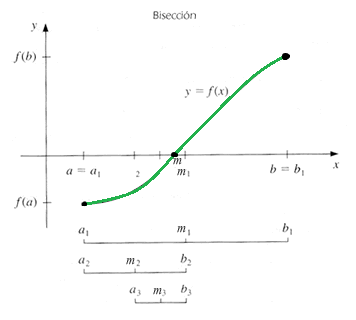 En pocas palabras, consiste en ir dividiendo la función que hemos visto arriba en subintervalos, y hallar los puntos medios de cada uno de ellos (m), los pasos para implementar bisección son:
Método de Bisección
Elegimos dos valores iniciales a y b, de tal forma que la función cambie de signo:


Realizamos la primera aproximación a la raíz, mediante la fórmula del punto medio (Xi ):
f(a)*f(b) < 0
Xi = (b + a) / 2
Método de Bisección
Calculamos f(a), f(Xi)
Algoritmo
Si f(a)*f(Xi) < 0, cambia el subintervalo [a, Xi] y b=Xi
si f(a)*f(Xi) > 0, entonces la raíz está en el subintervalo [Xi, b] y a=Xi
Método de Bisección
F(x) = X2 – 3X - 4
a = 0
b = 10
Si f(a)*f(Xi) < 0, cambia el subintervalo  [a, Xi] y b=Xi
Si f(a)*f(Xi) > 0, entonces la raíz está en el subintervalo [Xi, b] y a=Xi